Implementing Just-in-Time Direct Instruction
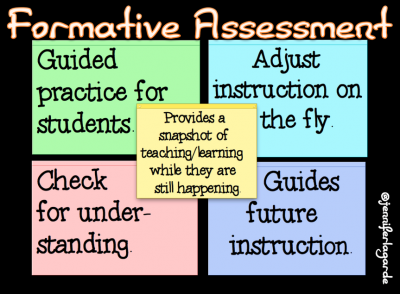 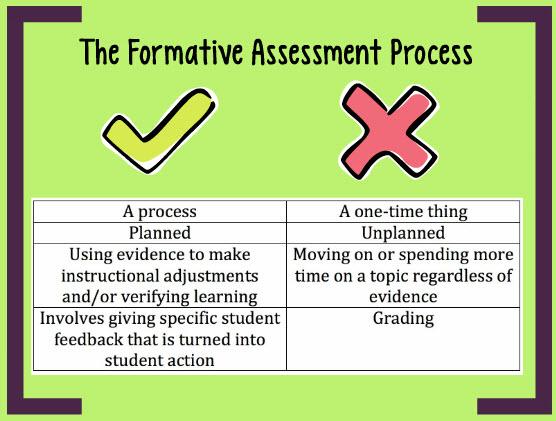 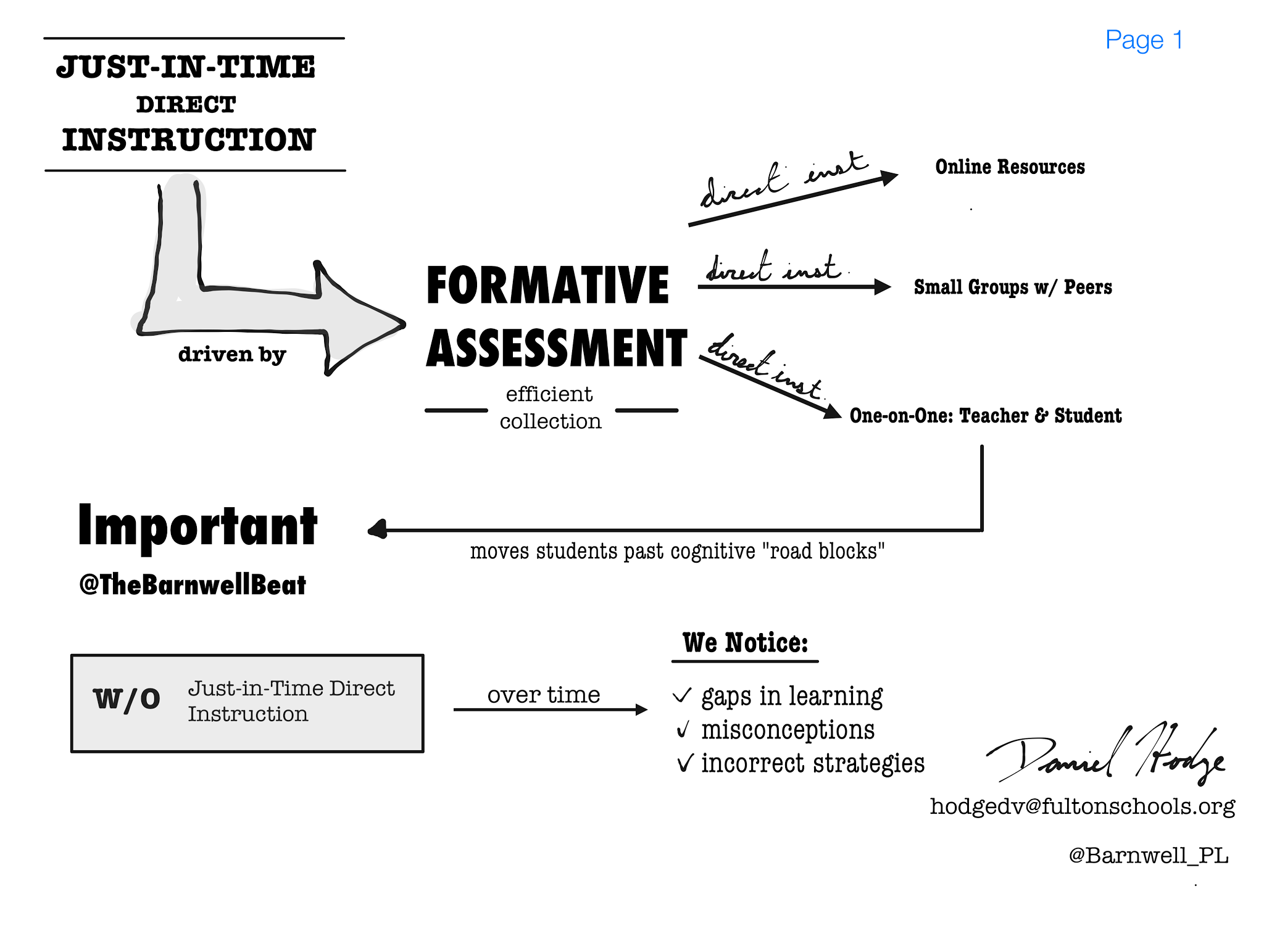 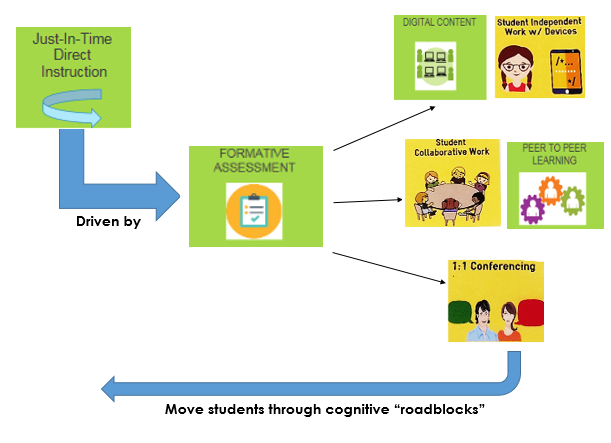 Provide enrichment & guided practice as needed
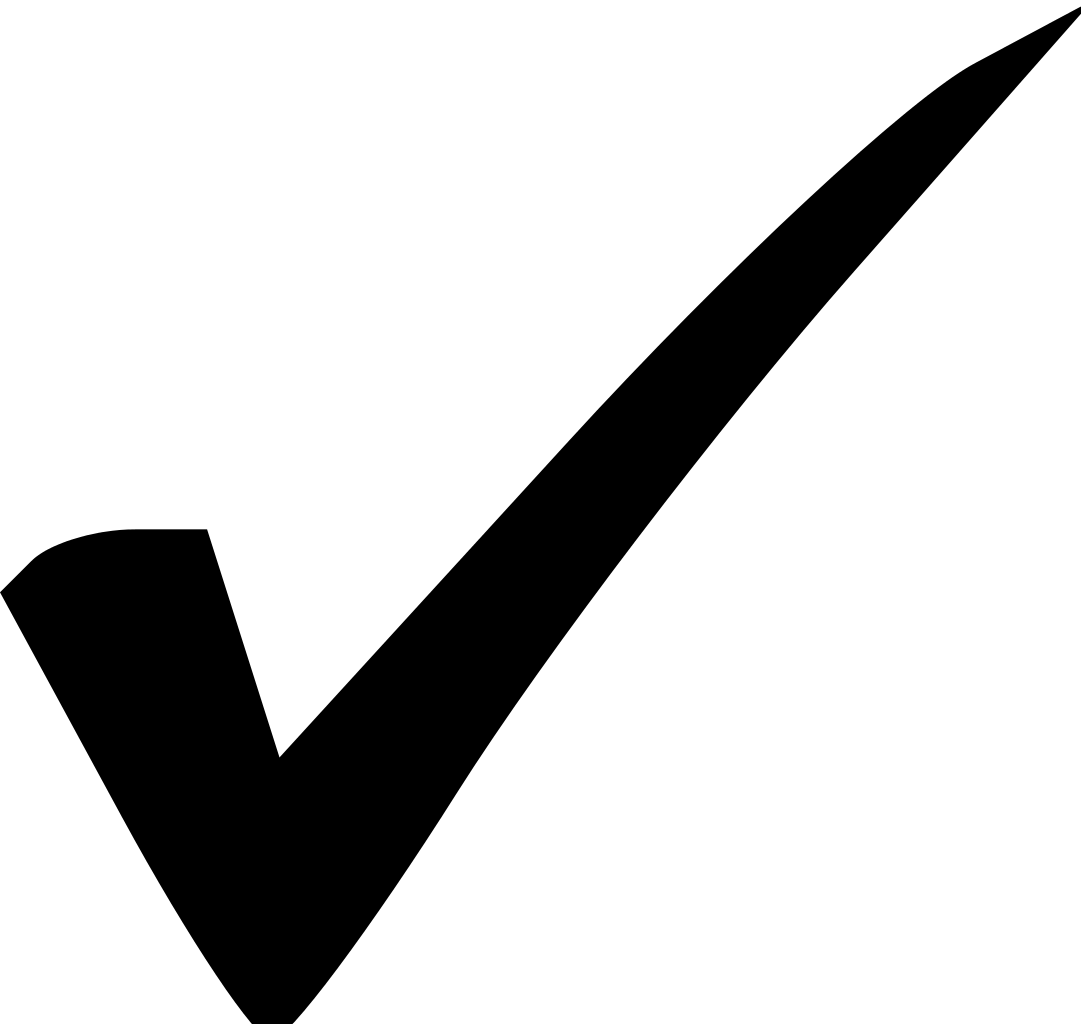 gaps in learning
Over time
Without Just-In-Time
 Direct Instruction
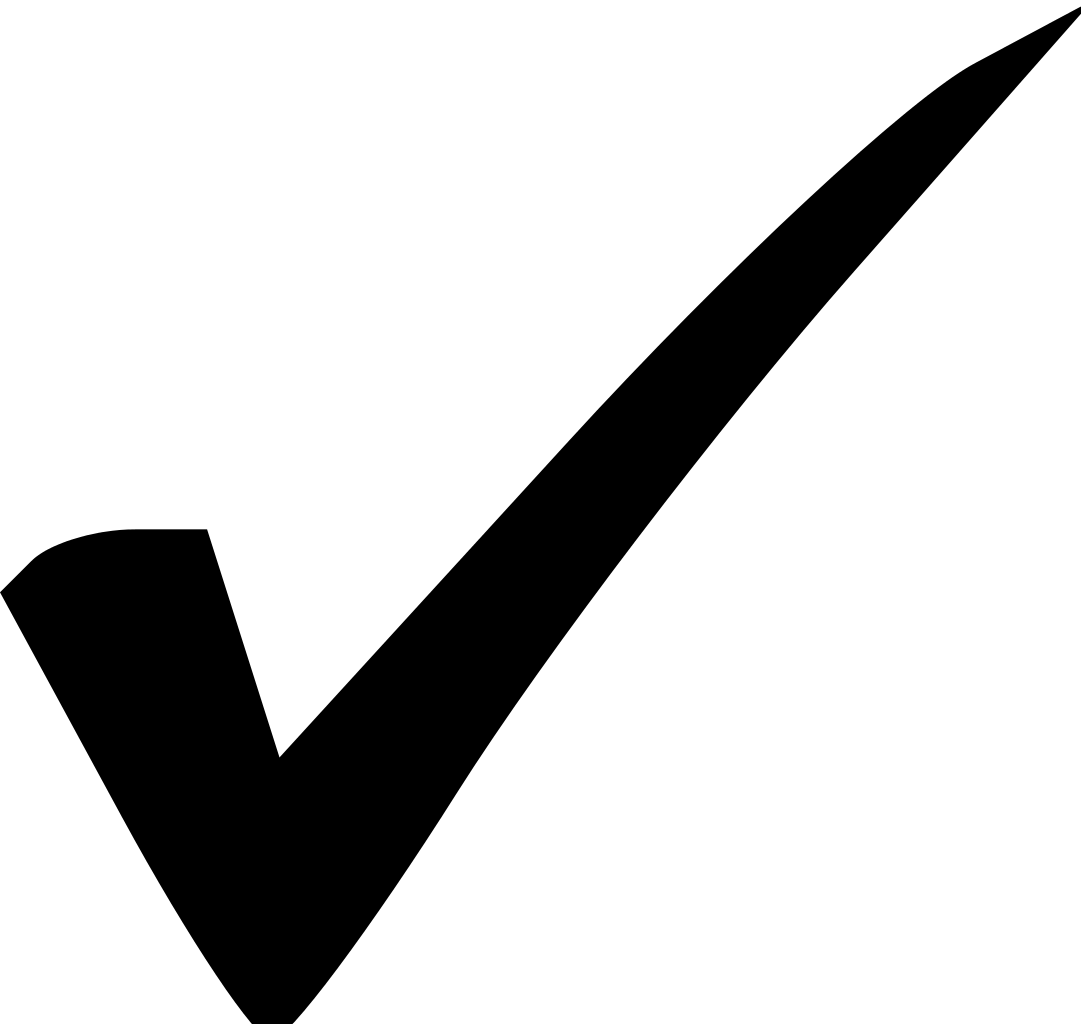 misconceptions
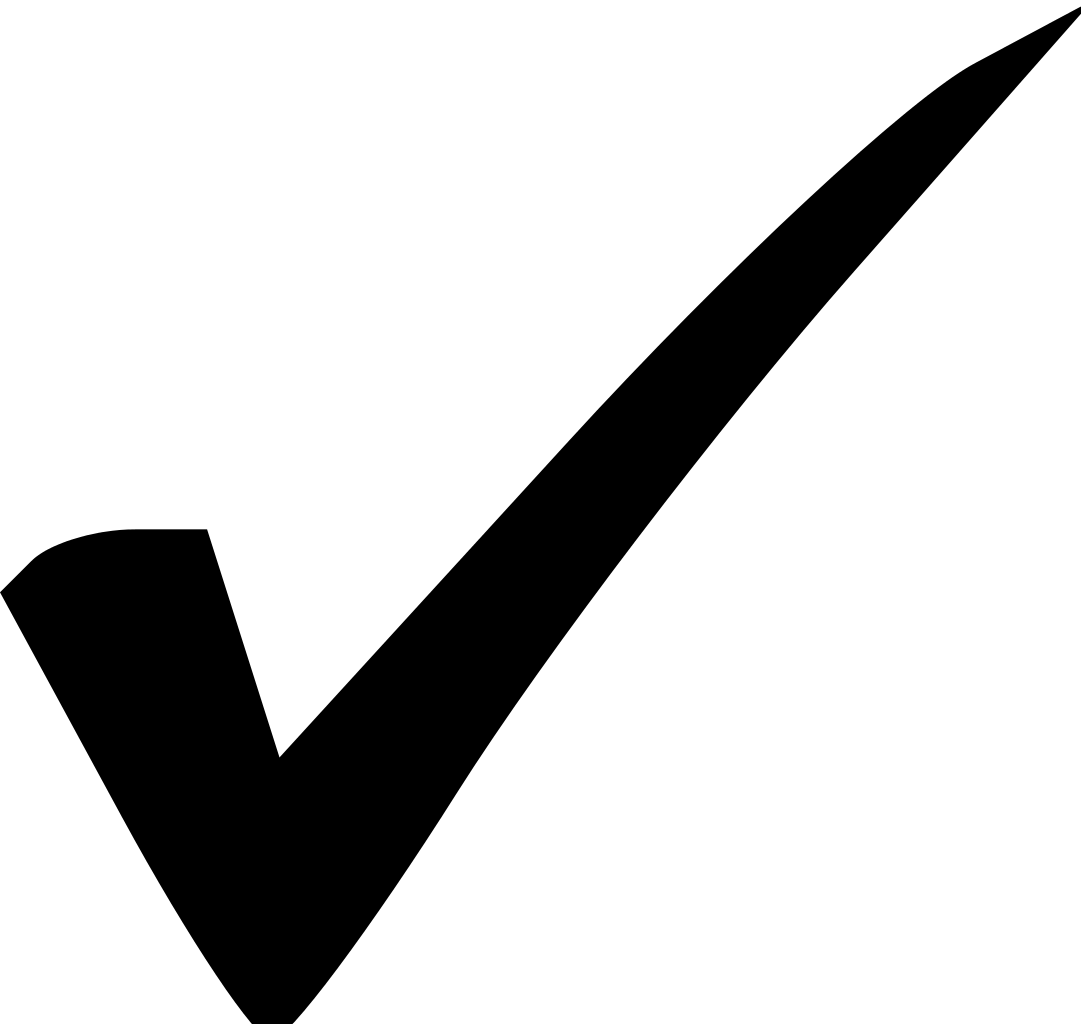 Incorrect strategies
Where Do We Begin?
Flexible Grouping 

in a Workshop Setting
Project Based Learning
(PBL)
Inquiry Based Projects
Driven by Formative Assessment
Just-in-Time Direct Instruction -Implementation
Flexible Grouping
Project Based Learning
Inquiry Based Projects
End Goal - Varied Strategies w/ Embeded Choice and Voice
Flexible Grouping

in a Workshop Setting
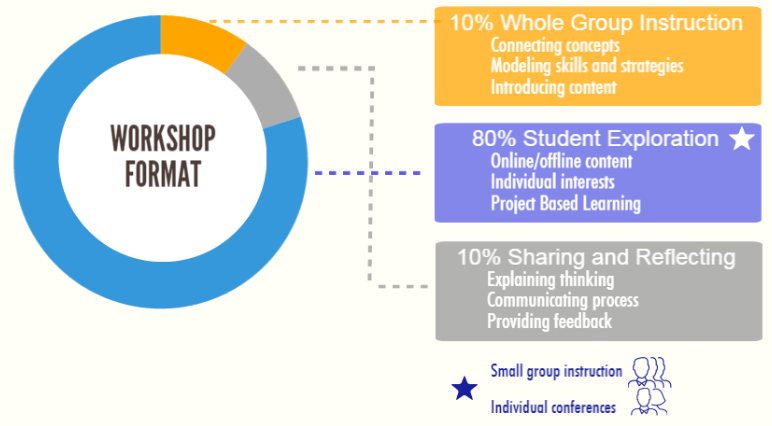 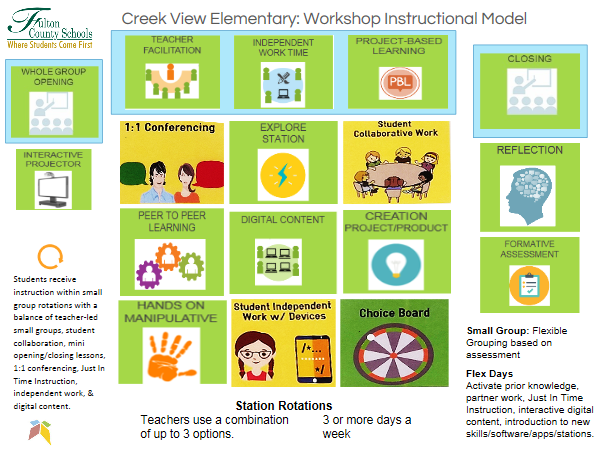 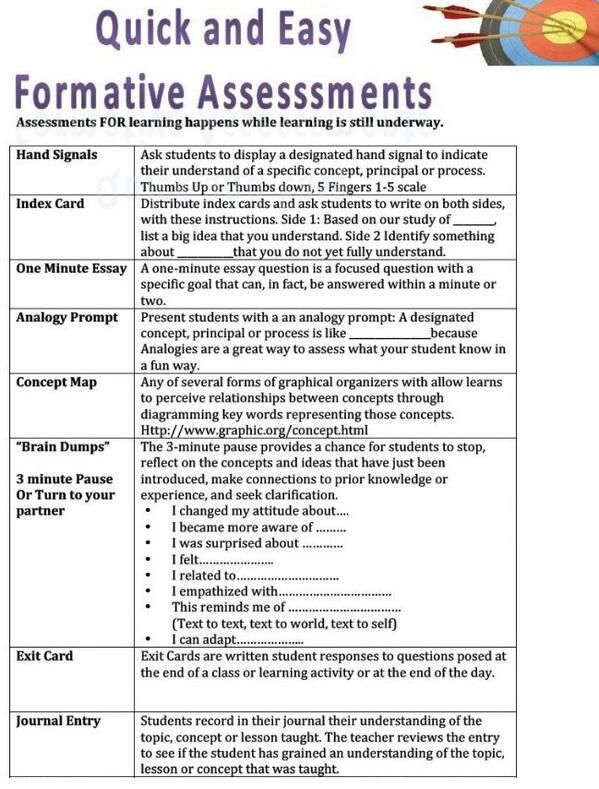 OFFLINE
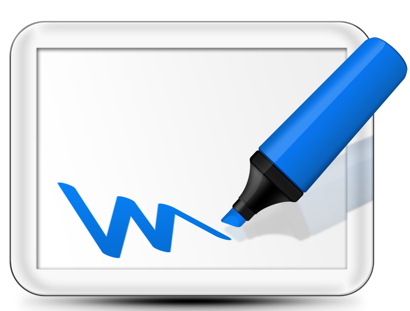 Reteach Folder
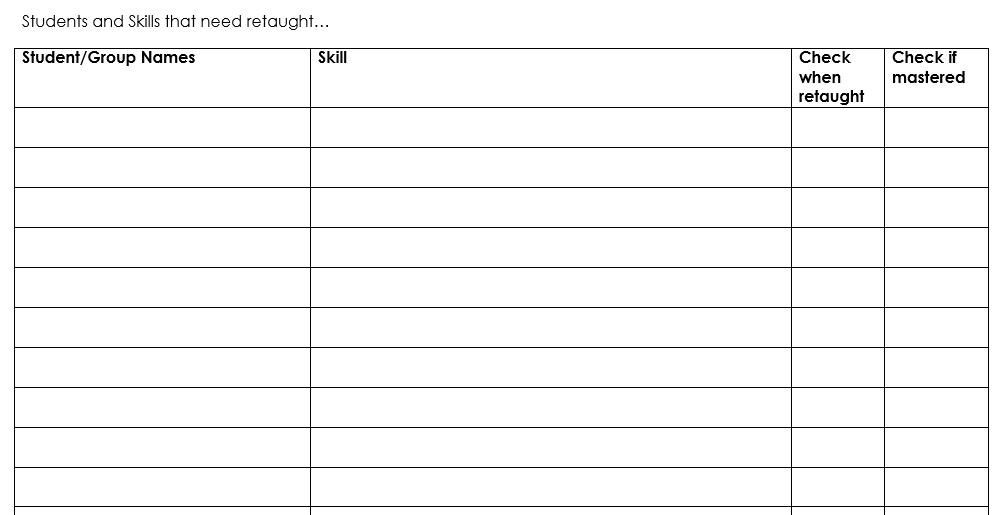 OFFLINE
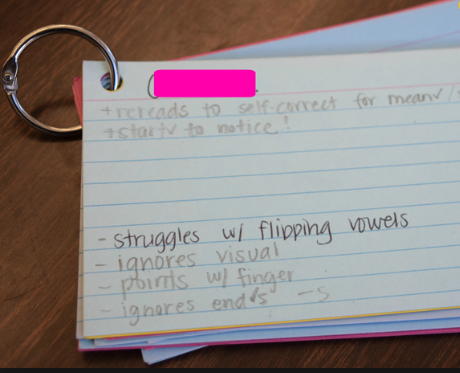 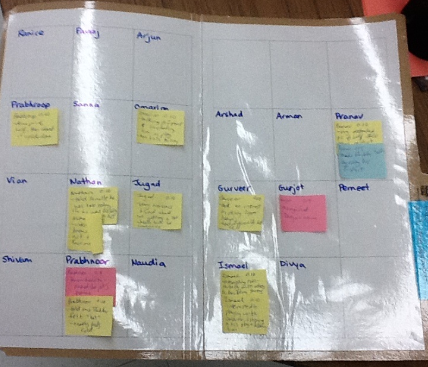 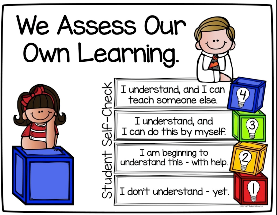 Post-It Notes
-Quick Scan 
  Anecdotal Notes
-Show of Hands*
[Speaker Notes: *Growth Mindset]
OFFLINE
Link to Directions
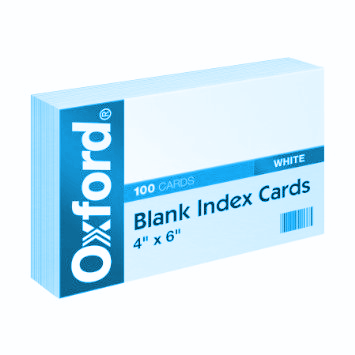 4” x 6” Index Card
-Divide into ¼s
-Collect and quickly
  sort for Just-in-Time
  Direct Instruction
3nd Grade Rounding:
3nd Grade Rounding: 
CCSS.Math.Content.3.NBT.A.1Use place value understanding to round whole numbers to the nearest 10 or 100.
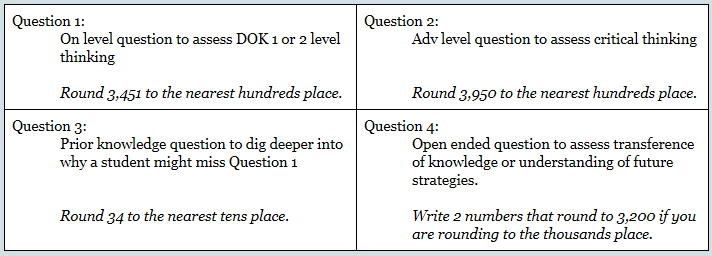 Just In Time Direct Instruction/Differentiation Based on formative assessment…

Critical Thinking (higher level/enrichment) - Independent
Watch Brainpop: https://jr.brainpop.com/math/numbersense/rounding/
Play game https://jr.brainpop.com/games/battleshipnumberline/


On Level (knew some) – underline place value/ rounding chart if needed with teacher facilitation or partner

Low Level – Use number lines by 10s with teacher
ONLINE - Lower Grades
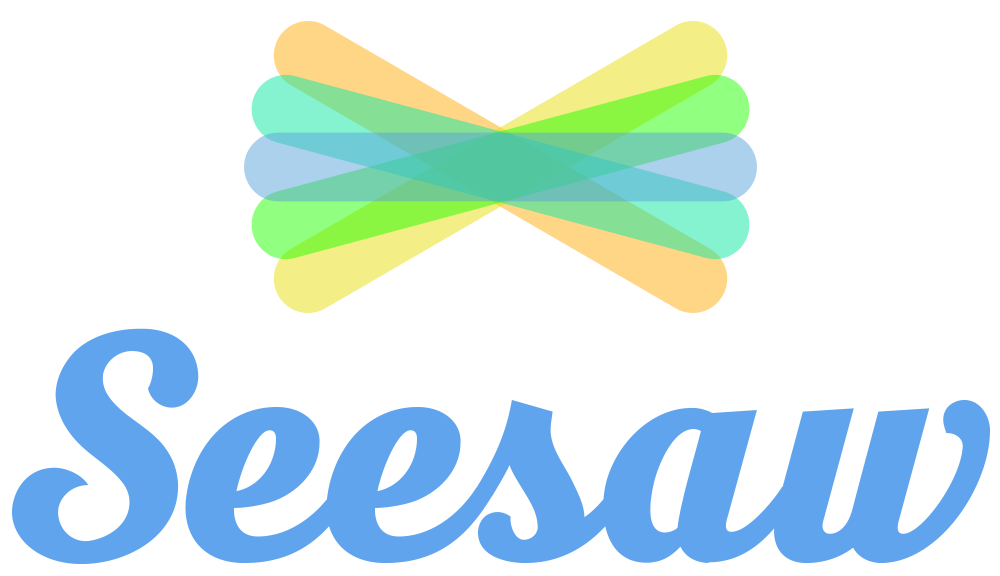 web.seesaw.me
@Seesaw
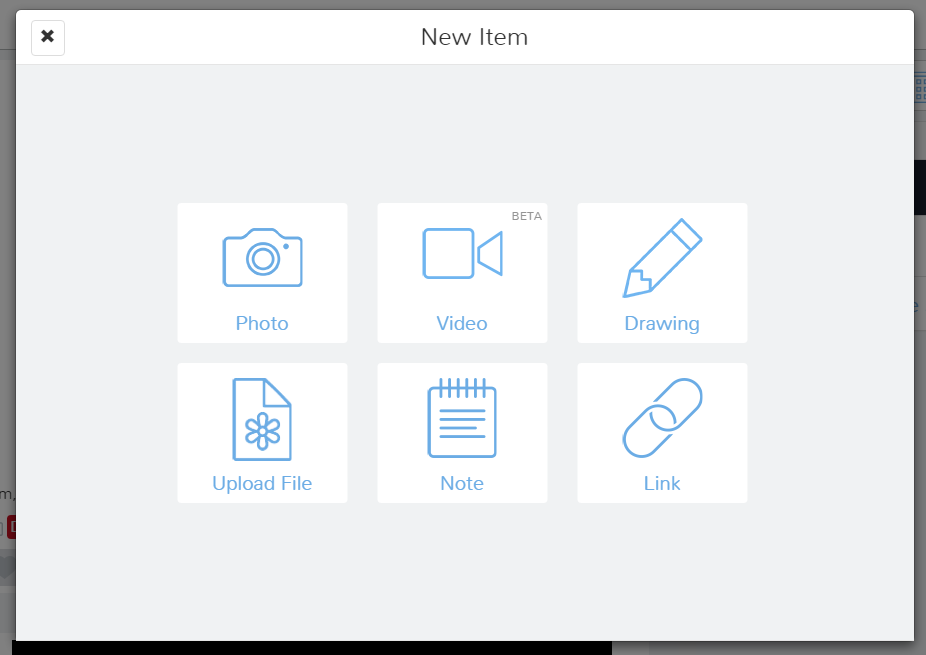 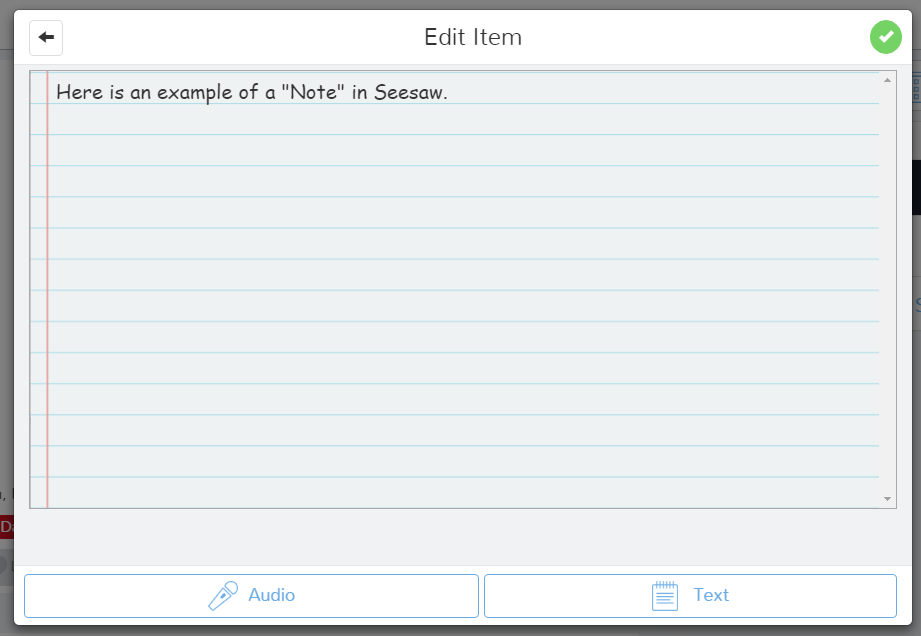 iPad/Surface Allow for Drawing Capability too.
Student Created Artifacts
ONLINE - Upper Grades
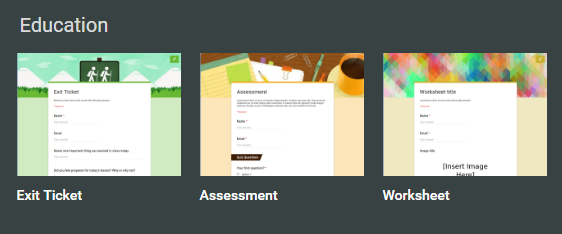 forms.google.com
[Speaker Notes: 5th Grade:  https://goo.gl/0vHnv8
4th Grade:  https://goo.gl/sQCE5v]
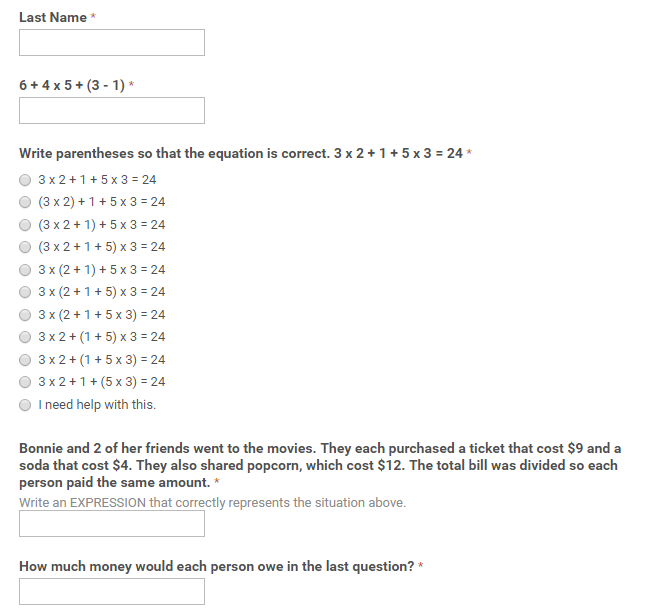 Traditional Form that Follows Direct Instruction
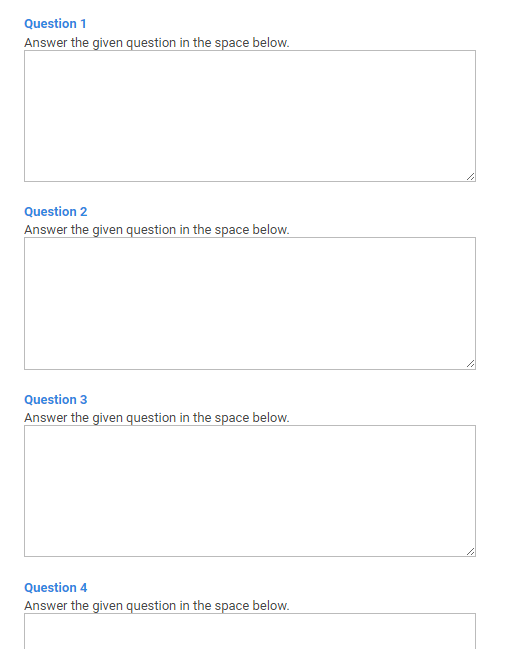 Open Ended Form
Never Needs Editing
Keeps the same web address
ONLINE - Upper Grades
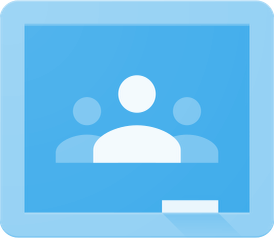 classroom.google.com
[Speaker Notes: Google Classroom Embeded: https://classroom.google.com/c/MTgzNDQyODM1/a/MTI5MjYxMjQxN1pa/details
Mack Classroom: https://classroom.google.com/c/NTcxMDg5NDY2
Student Journal Example: https://docs.google.com/presentation/d/16rdPhzGXB-drYRp7kEOTCXbGvDDJQf3T2AN4I2z7CNM/edit#slide=id.p]
Structure
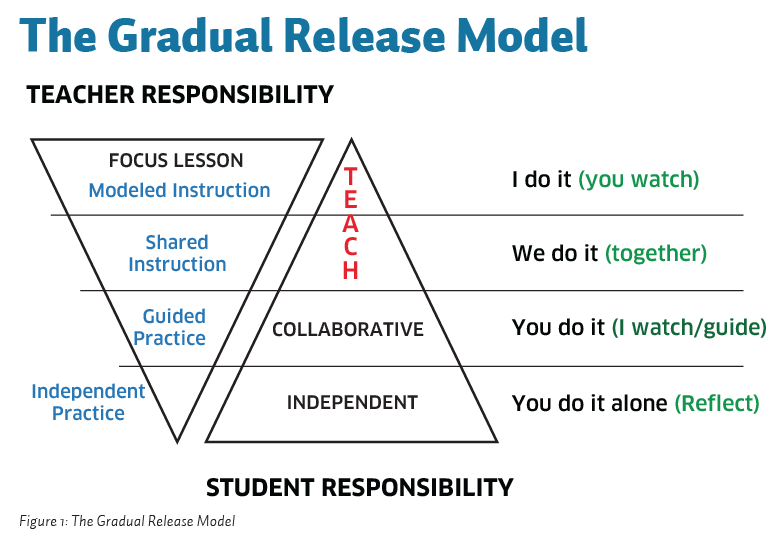 Does not include:
Long Hooks
Excessive Examples
Solicited Answers from multiple students
If it is longer than 10-15 minutes you are teaching too much material (in one sitting).
The Architecture of a Mini-Lesson
Flipped Instruction
Not Just for Homework
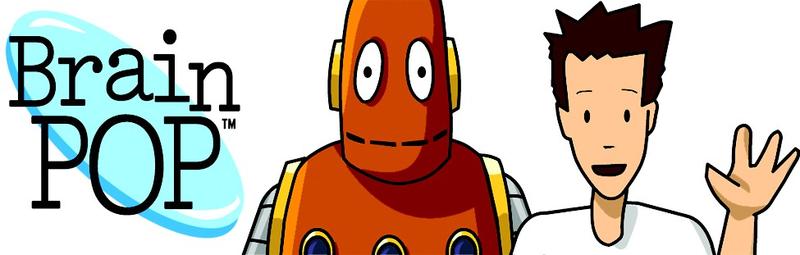 Junior
Original
ESL
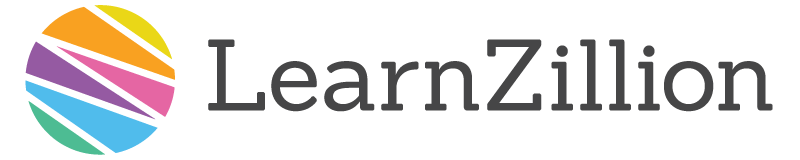 Flipped Instruction
Not Just for Homework
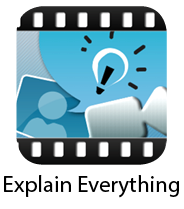 Whiteboard Apps
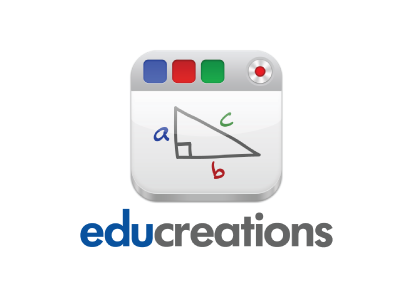 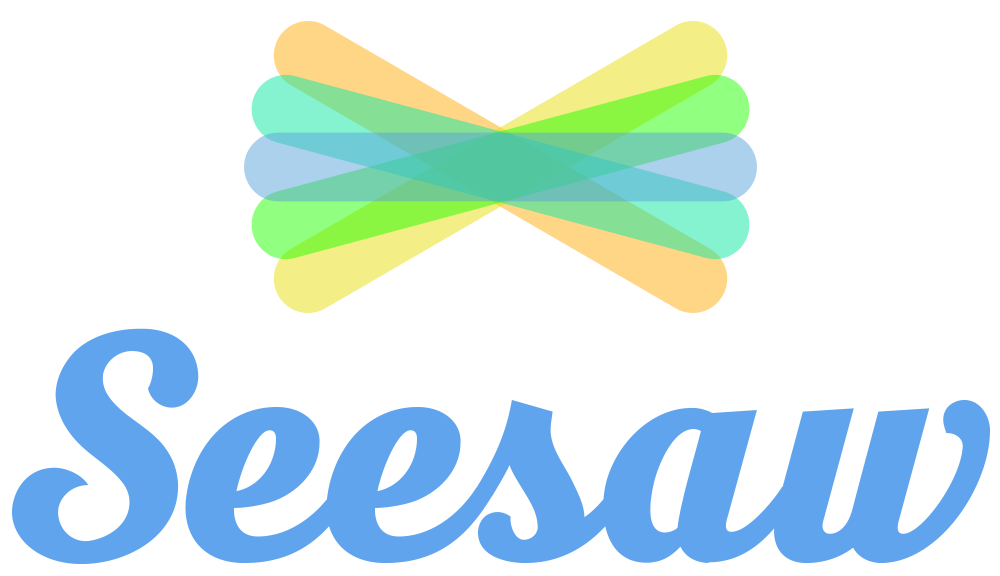 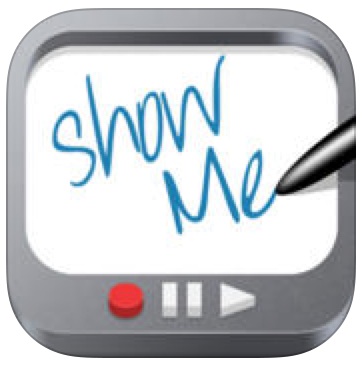 This allows for more specific content delivery.
Re-teach Video (made in minutes with Screen Chomp app)
Adding Numbers on a Number Line
Teaching Video by search
Addition Using a Number Line
ShowMe.com – Search for videos made in Show Me App
Rounding Numbers
Formative Assessment or Extension Activity
Student show learning – Place Value Models
Down the road………..
Project Based Learning (PBL)
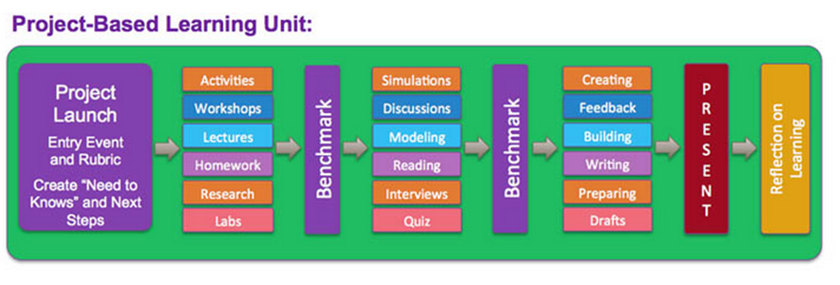 Hypothesize potential cognitive “roadblocks” and plan for Direct Instruction.
Anecdotal Observations
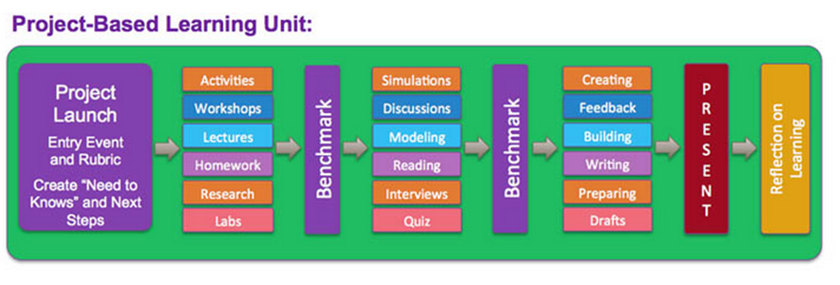 Pretest
Quiz
Classwork
Summative
Rubric
Formal Observations
On your own…
Look at the next standards/concepts you will teach in the next few weeks.
What quick effective formative assessments can you give to direct your instruction? 
Create or locate digital resources for skills
How will the formative assessment guide your instruction?
What form of direct instruction will you implement?